３年「たし算とひき算」
筆算の補助数字の書き方
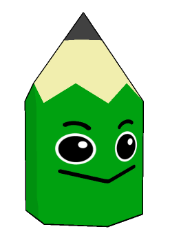 ３６５＋４７２　ひっ算の　しかた
百のくらいに
１　くり上げる
くらいを　たてに
そろえて　書く
百のくらい
十のくらい
一のくらい
一のくらいの　計算
１
５＋２＝７
十のくらいの　計算
６＋７＝１３
百のくらいの　計算
くり上げた
１と３で４、
４＋４＝８
３
７
８
３６５＋４７２＝８３７
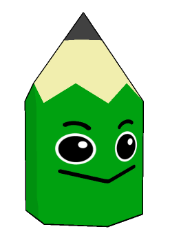 ３４７＋１７８　ひっ算の　しかた
百のくらいに
１　くり上げる
十のくらいに
１　くり上げる
一のくらいの　計算
７＋８＝１５
百のくらい
十のくらい
一のくらい
十のくらいの　計算
１
１
くり上げた
１と４で５、
５＋７＝１２
百のくらいの　計算
くり上げた
１と３で４、
４＋１＝５
２
５
５
３４７＋１７８＝５２５
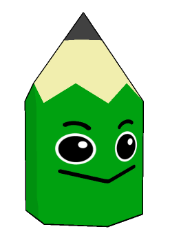 ４７５＋７８１　ひっ算の　しかた
百のくらいに
１　くり上げる
一のくらいの　計算
５＋１＝６
百のくらい
十のくらい
一のくらい
十のくらいの　計算
１
７＋８＝１５
百のくらいの　計算
千のくらいに
１　を書く
くり上げた
１と４で５、
５＋７＝１２
５
６
２
１
４７５＋７８１＝１２５６
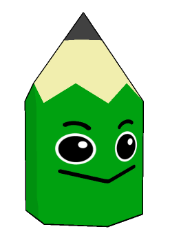 ３１５－１９４の　ひっ算の　しかた
一のくらいの　計算
十のくらいに
１　くり下げる
５－４＝１
百のくらい
十のくらい
十のくらいの　計算
一のくらい
１から９は
ひけないので
百のくらいから
１くり下げる
１１－９＝２
２
11
百のくらいの　計算
１くり下げたので
２、
２－１＝１
１
２
１
３１５－１９４＝１２１
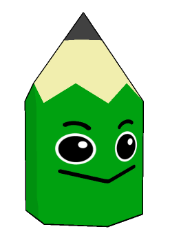 ４０２－１７５の　ひっ算の　しかた
一のくらいに
１　くり下げる
十のくらいに
１　くり下げる
一のくらいの　計算
十のくらいから
くり下げられないので
はじめに、百のくらいから
十のくらいに１くり下げる
つぎに、十のくらいから
一のくらいに１くり下げる
１２－５＝７
百のくらい
十のくらい
一のくらい
９
３
10
12
十のくらいの　計算
１くり下げたので９
９－７＝２
百のくらいの　計算
２
２
７
３－１＝２
４０２－１７５＝２２７
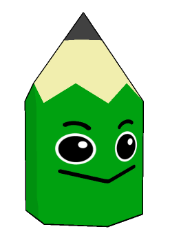 １０００－２６５の　ひっ算の　しかた
一のくらいの　計算
百のくらいに
１くり下げる
十のくらいに
１くり下げる
一のくらいに
１くり下げる
十のくらいから
くり下げられないので
はじめに、千のくらいから
百のくらいに１くり下げる
つぎに、百のくらいから
十のくらいに１くり下げる
さいごに、十のくらいから
一のくらいに１くり下げる
１０－５＝５
千のくらい
百のくらい
十のくらい
一のくらい
９
９
０
10
10
10
十のくらいの　計算
９－６＝３
７
５
３
百のくらいの　計算
９－２＝７
１０００－２６５＝７３５